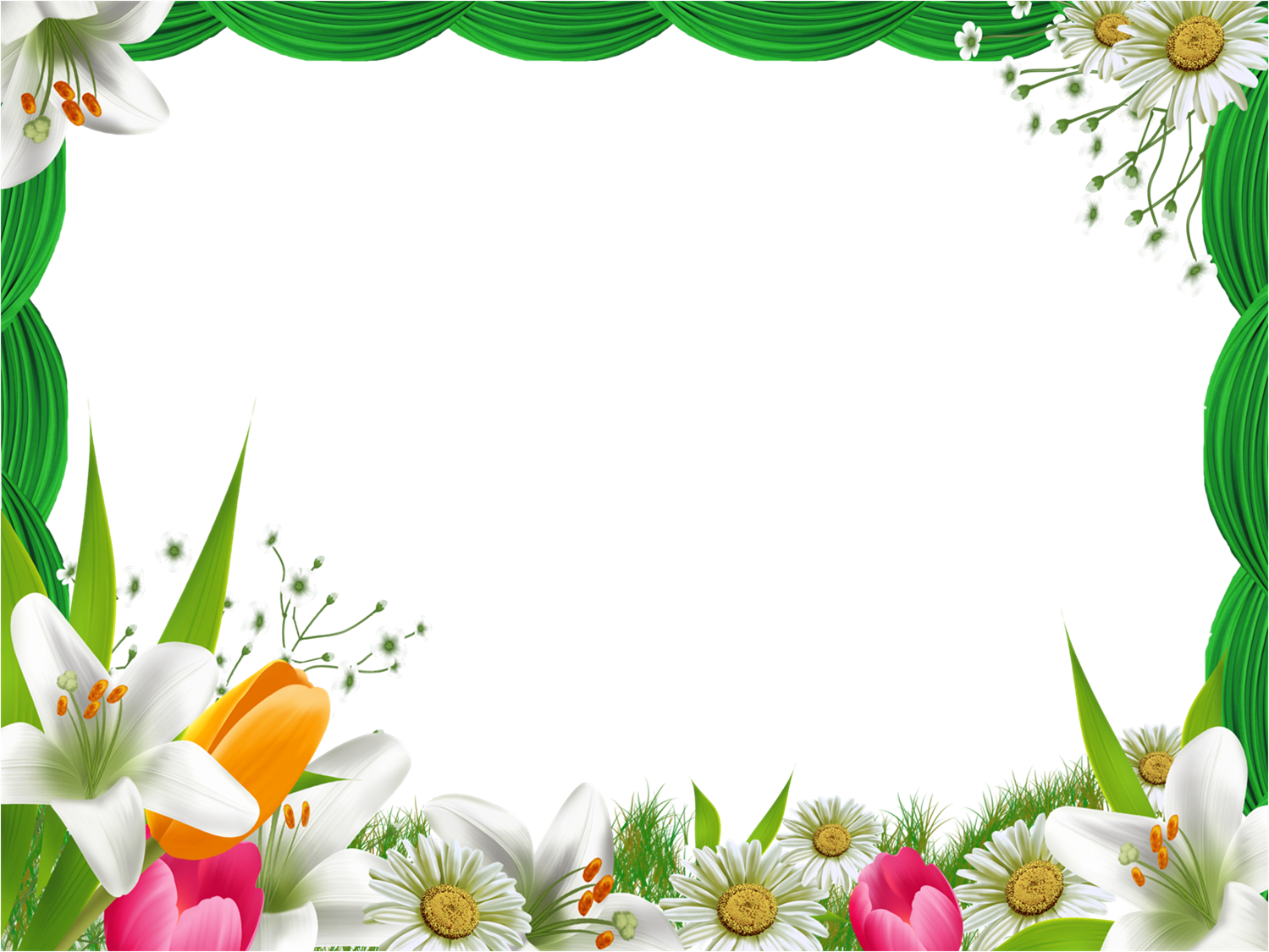 NHIỆT LIỆT CHÀO MỪNG CÁC EM HỌC SINH
LỚP 2
MÔN : MĨ THUẬT
Bài :
Tạo hình rô bốt
TIẾT 1
1. Khám phá.
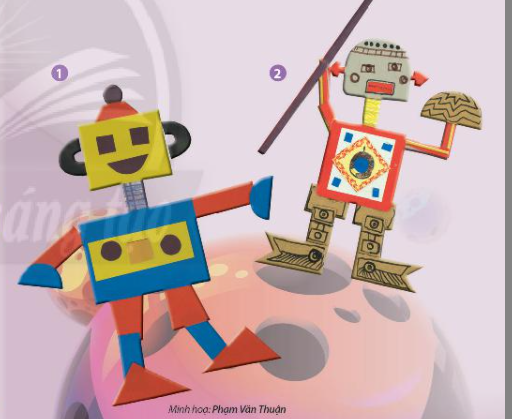 2. Kiến tạo kiến thức –kĩ năng.
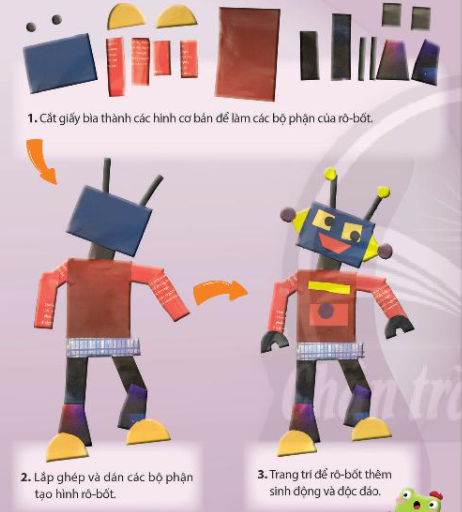 3. Luyện tập- sáng tạo.
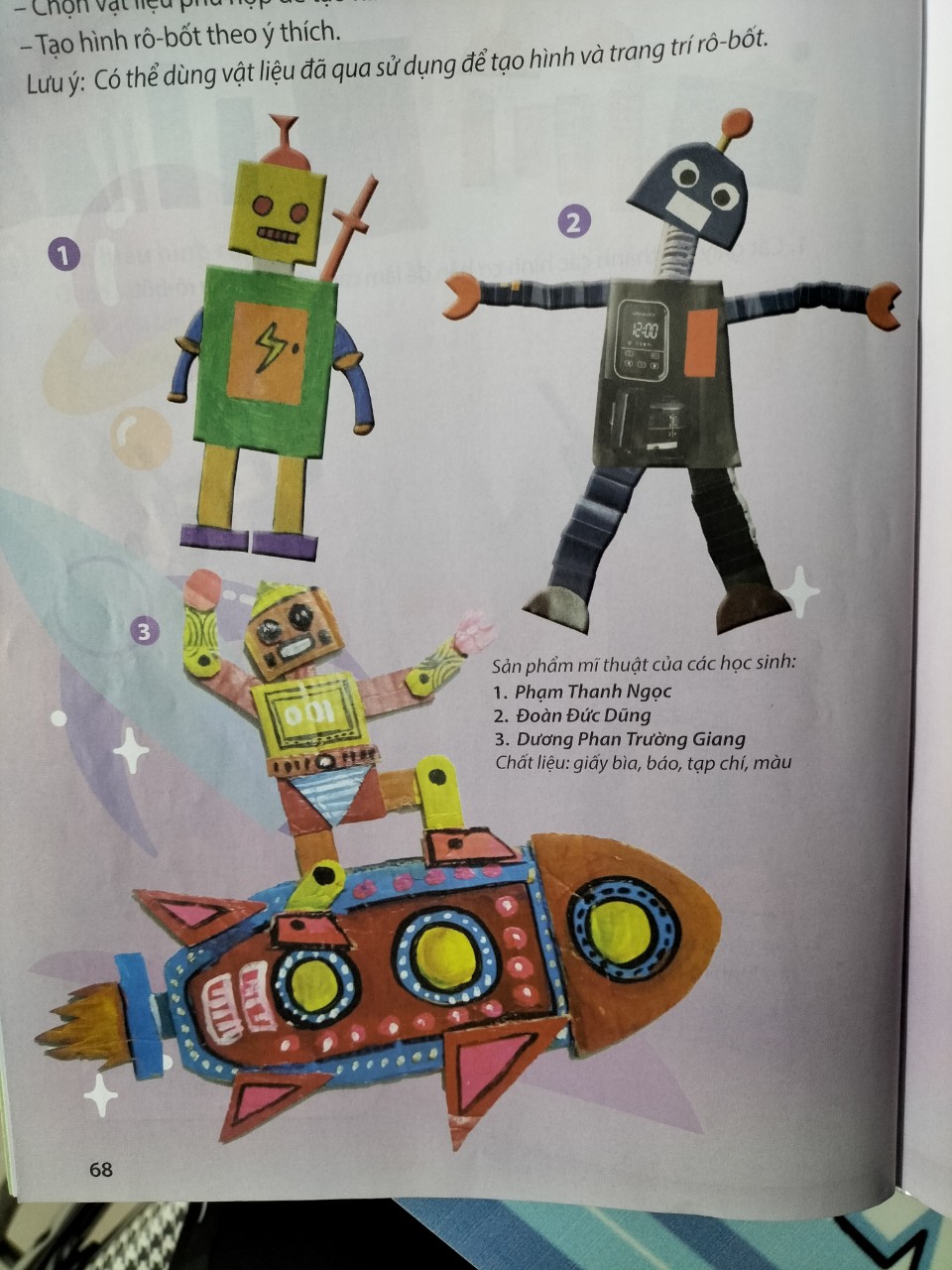 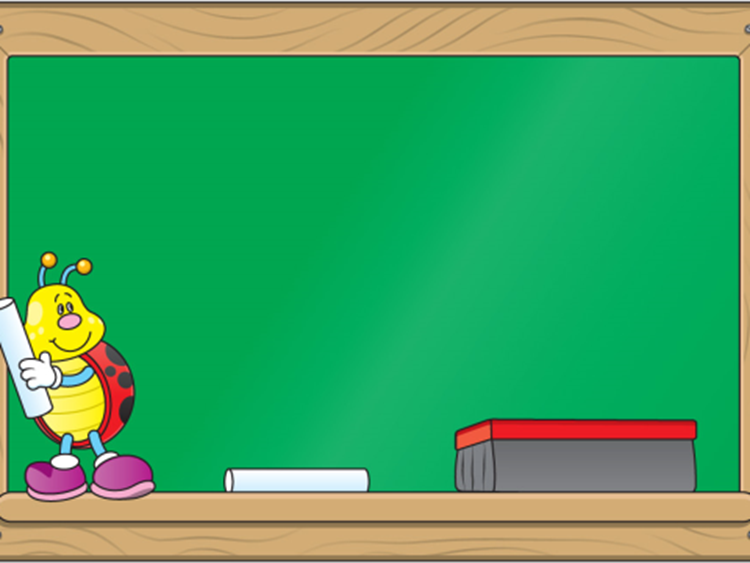 Nhận xét - dặn dò:
 - Nhận xét chung tiết học.
- Chuẩn bị đầy đủ SGK và đồ dùng học tập cho tiết học sau.
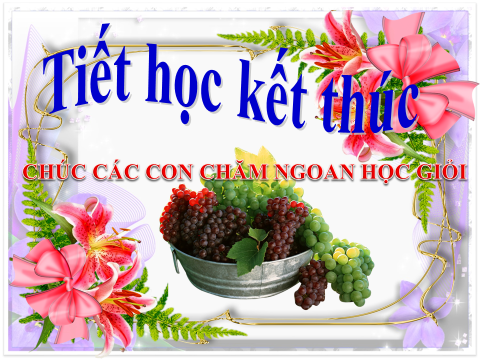 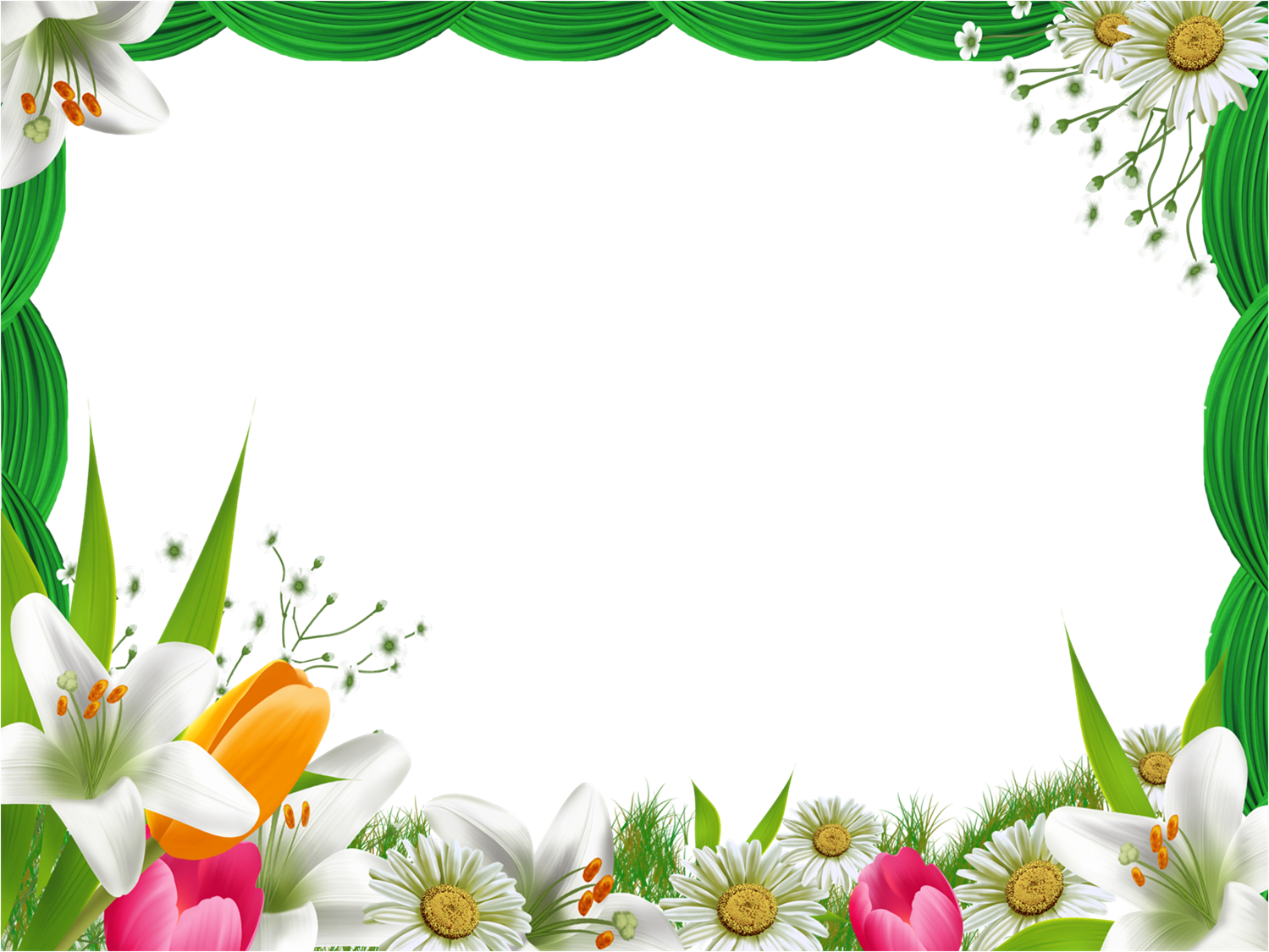 NHIỆT LIỆT CHÀO MỪNG CÁC EM HỌC SINH
LỚP 2
MÔN : MĨ THUẬT
Bài: 
Tạo hình rô bốt
TIẾT 2
3. Luyện tập- sáng tạo.
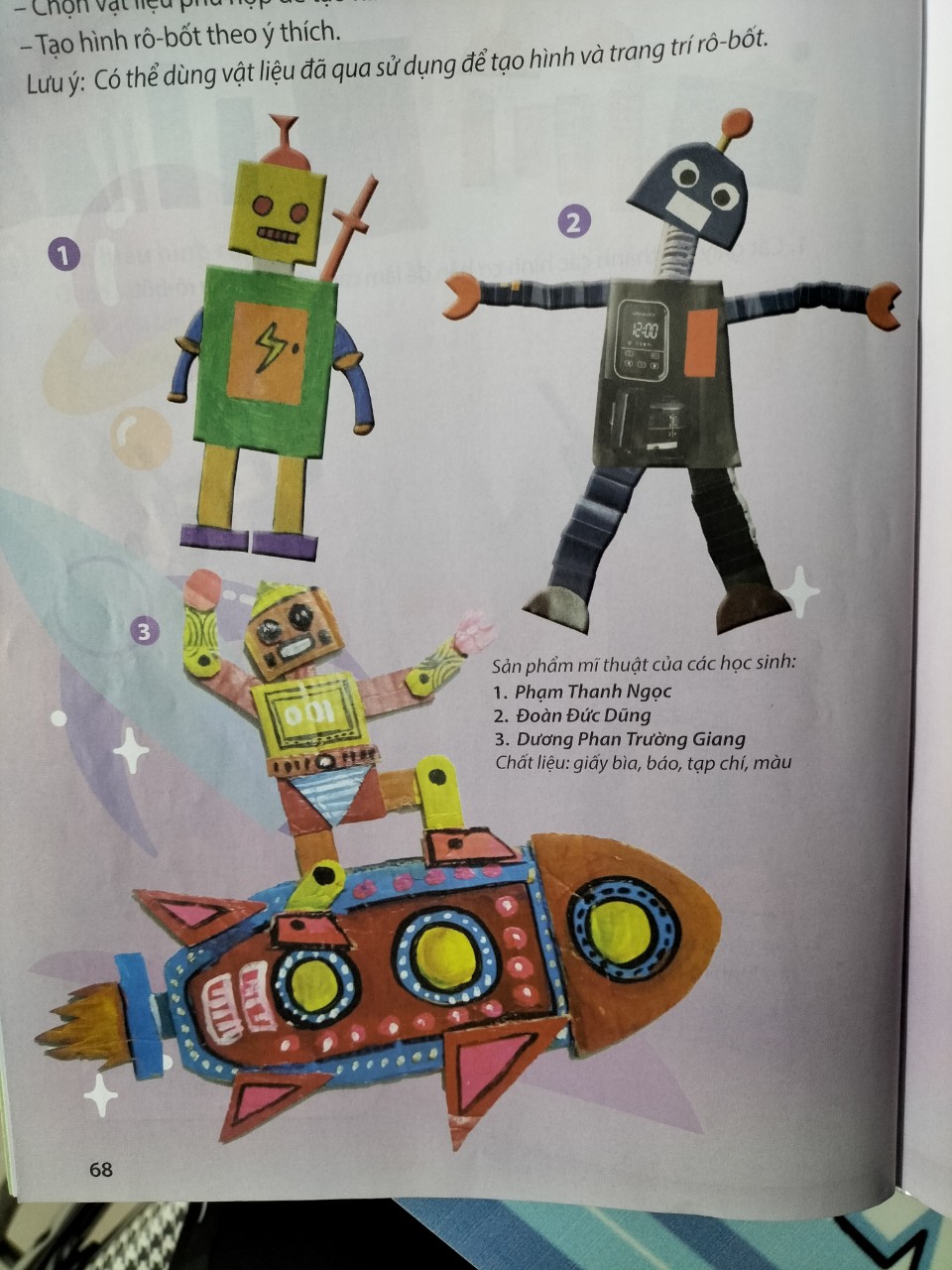 Yêu cầu: 
- Chọn vật liệu phù hợp để tạo hình rô bốt.
- Tạo hình rô bốt theo ý thích.
4. Phân tích- đánh giá.
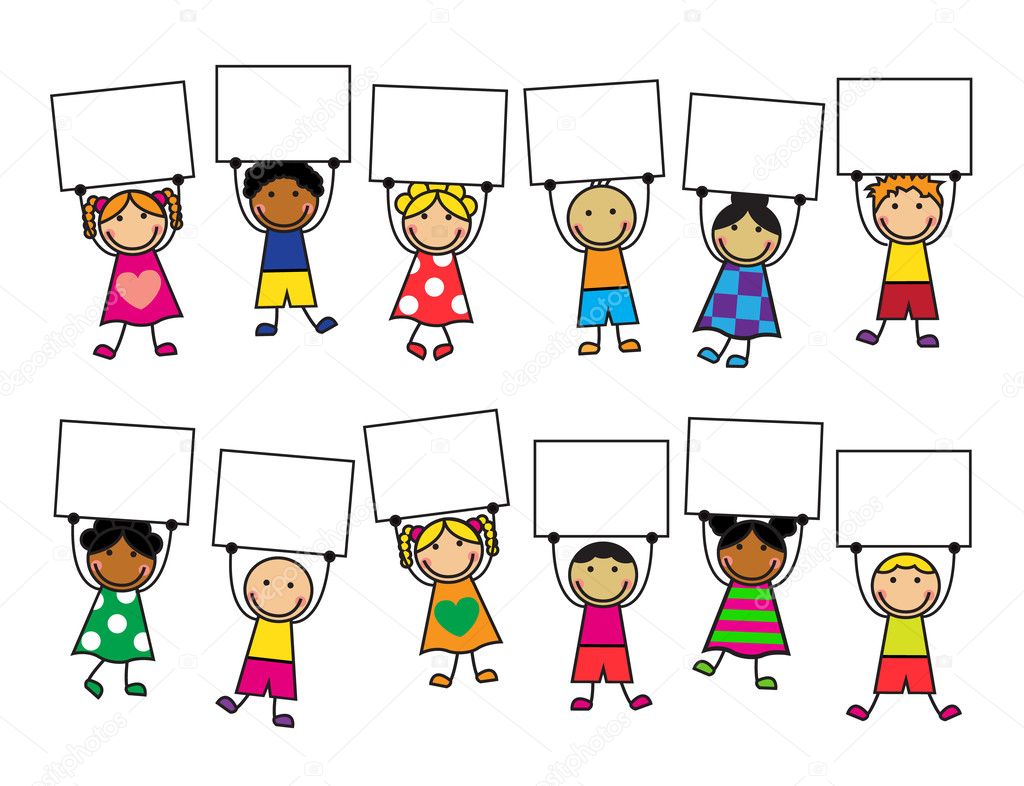 5. Vận dụng – phát triển.
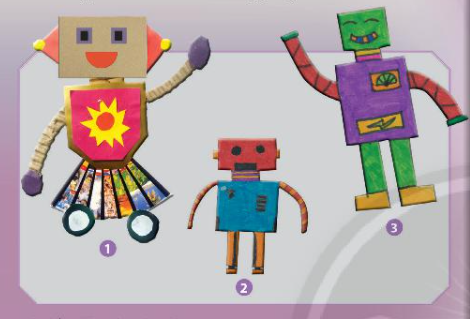 Có thể sử dụng các hình rô - bốt để kể câu chuyện về gia đình
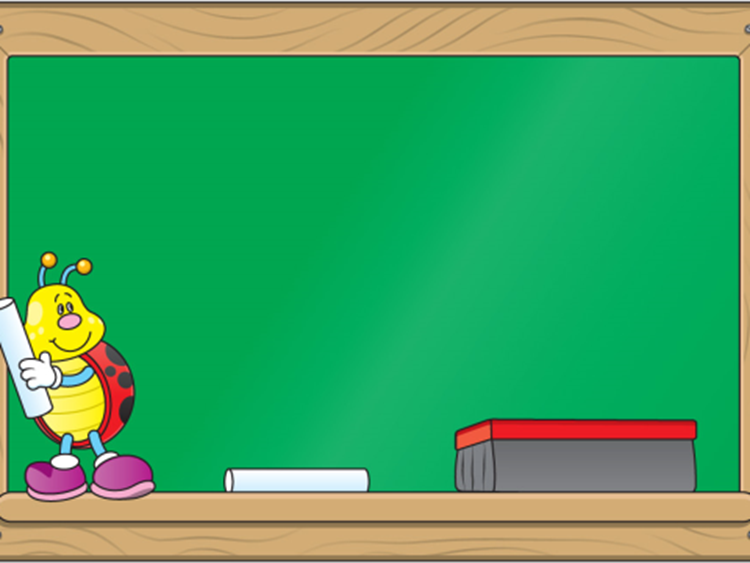 Nhận xét - dặn dò:
 - Nhận xét chung tiết học.
- Chuẩn bị đầy đủ SGK và đồ dùng học tập cho tiết học sau.
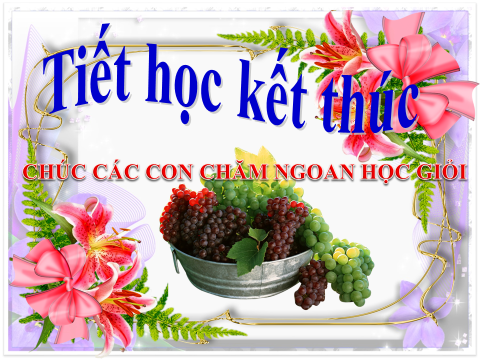